Ifmif Cryoplant : 	installation and commissioning
Bertrand RENARD (CEA)
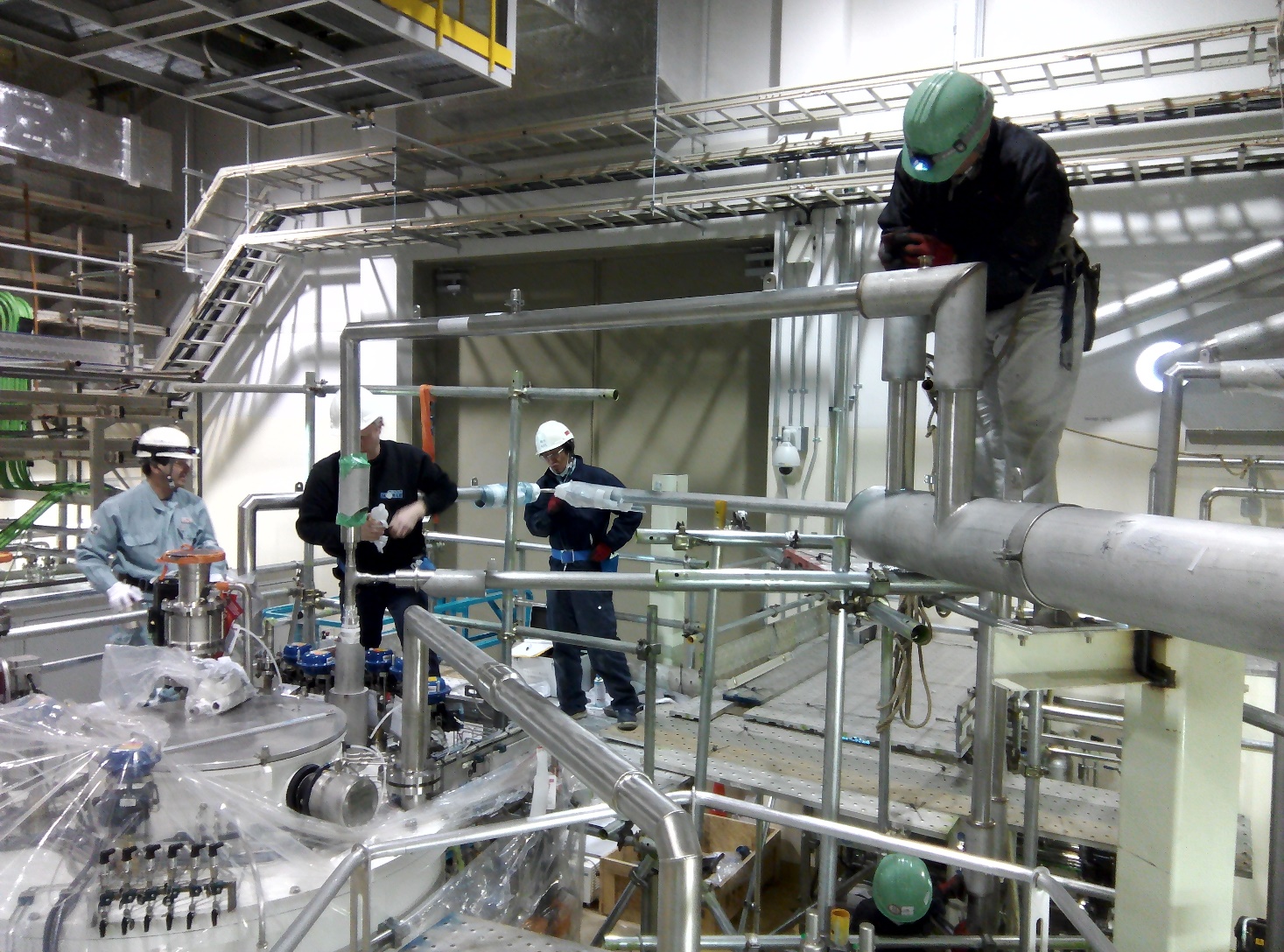 07/06/2017
SLHiPP-7      Ifmif Cryoplant installation and commissioning
1
Ifmif-eveda
The International Fusion Materials Irradiation Facility 
(Engineering Validation and Engineering Design Activities phase), is an accelerator-based neutron source that will use Li(d,xn) reactions to generate a flux of neutrons with a broad peak at 14 MeV equivalent to the conditions of the Deuterium-Tritium reactions in a fusion power plant.

Under a procurement agreement between F4E (EU) and QST (JA), the cryoplant is meant to cool one SRF Linac with 8 Half-wave resonators and 8 solenoids packages. 







The Ifmif cryoplant is medium-size standard and was delivered by 
Air Liquide Advanced Technologies
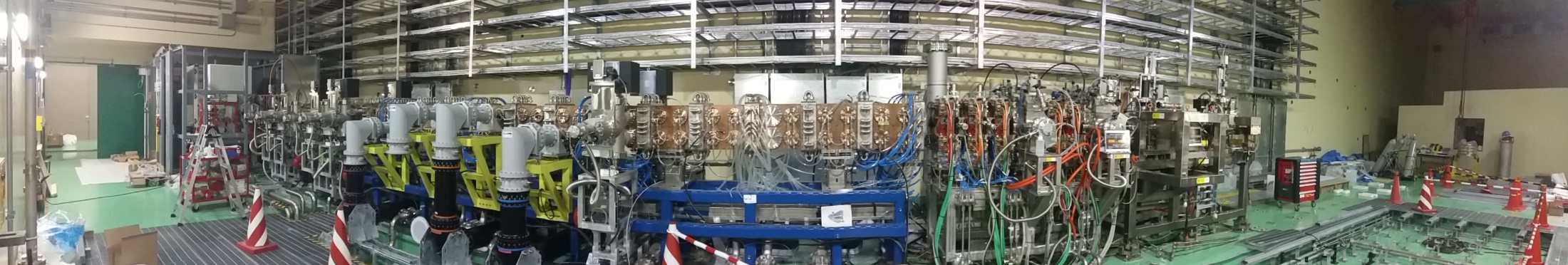 2
07/06/2017
SLHiPP-7      Ifmif Cryoplant installation and commissioning
Ifmif Cryoplant description
Cryogenic production
Cold Box, Compressor unit, Oil Removal System, 
Local Control System

Cryogenic distribution
Dewar, storage Buffer, atmospheric Heat Exchanger and Room Temperature Valve Panel
Cryogenic lines, room temperature piping
cabling
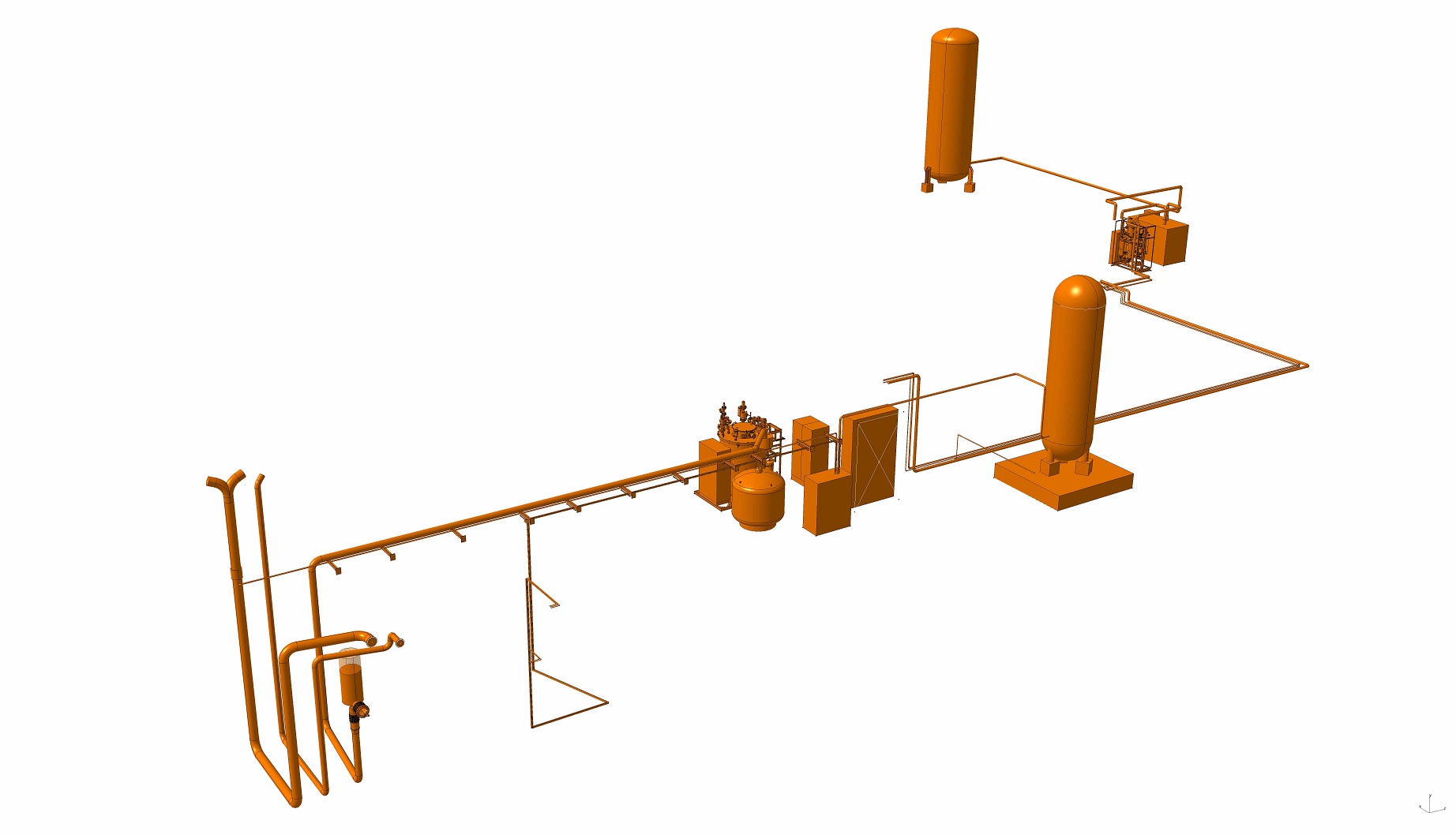 3
07/06/2017
SLHiPP-7      Ifmif Cryoplant installation and commissioning
Ifmif Cryoplant preparation
Cryoplant and cryomodule interfaces installation in advance
All connections with +/-10 mm flexibility in 3D
cryogenic connection (with additional 
    cooling flexibility for internal lines)
Current Leads outlets
Power Couplers outlets
Safety relief chimneys

Cryogenic power margin
50% margin for static loads
20% margin for dynamic loads

Licensing preparation
(ASME + additional requirements)
Equipment and tests
Certificates
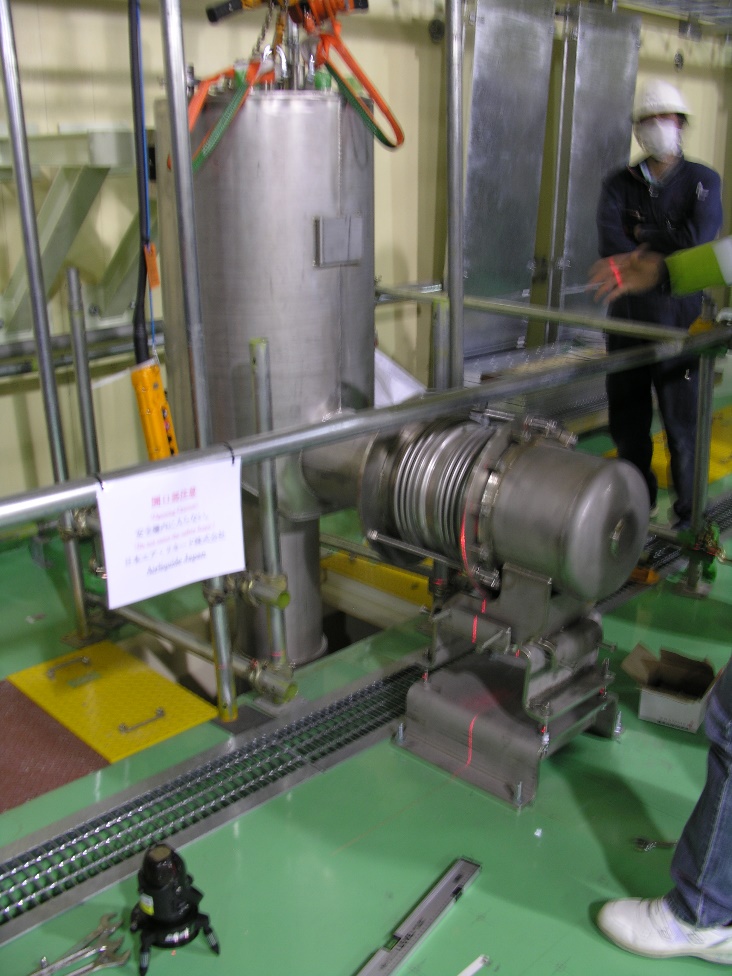 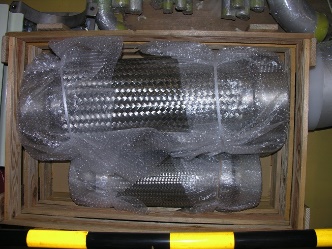 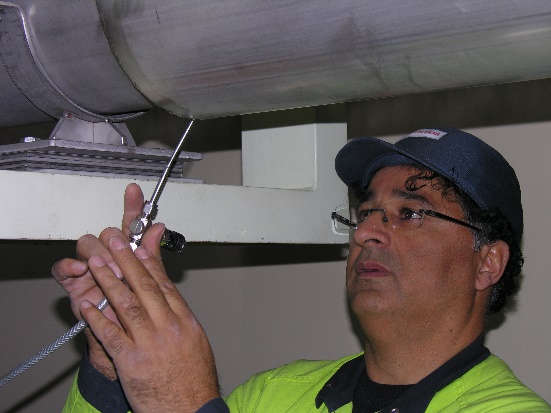 4
07/06/2017
SLHiPP-7      Ifmif Cryoplant installation and commissioning
Ifmif Cryoplant: installation
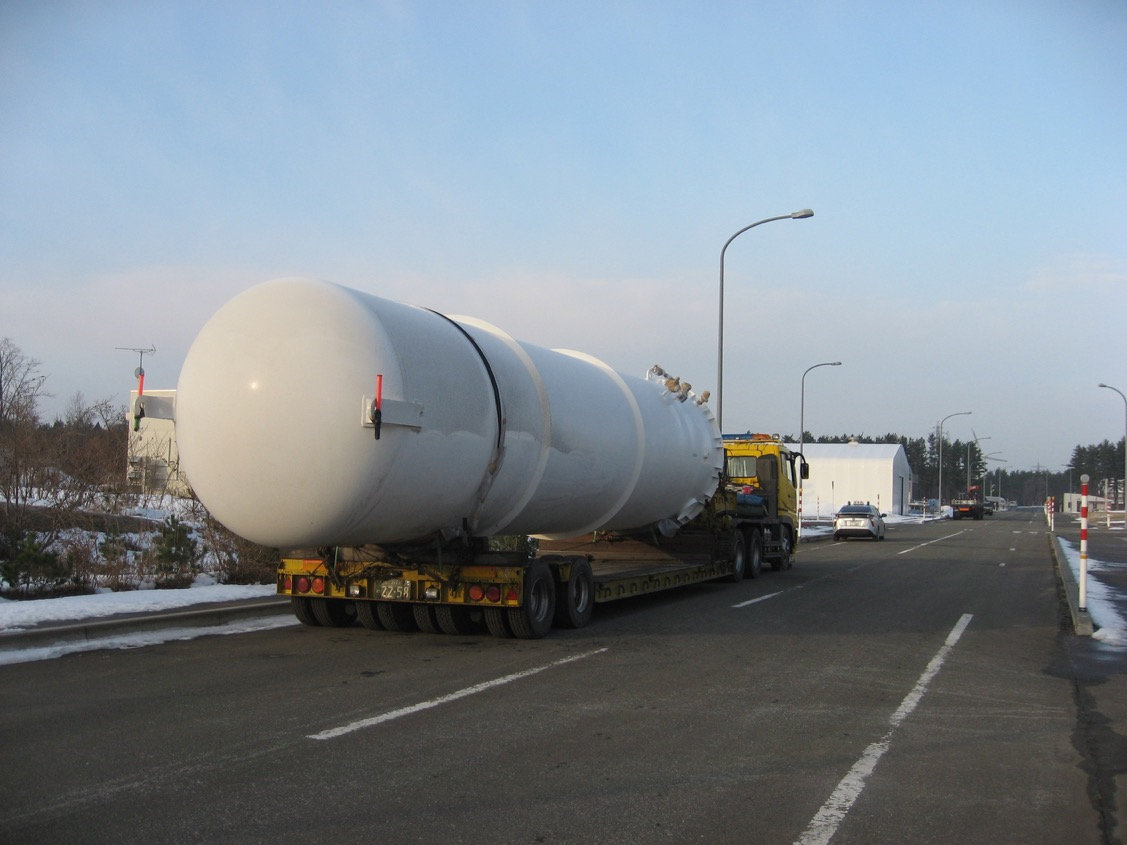 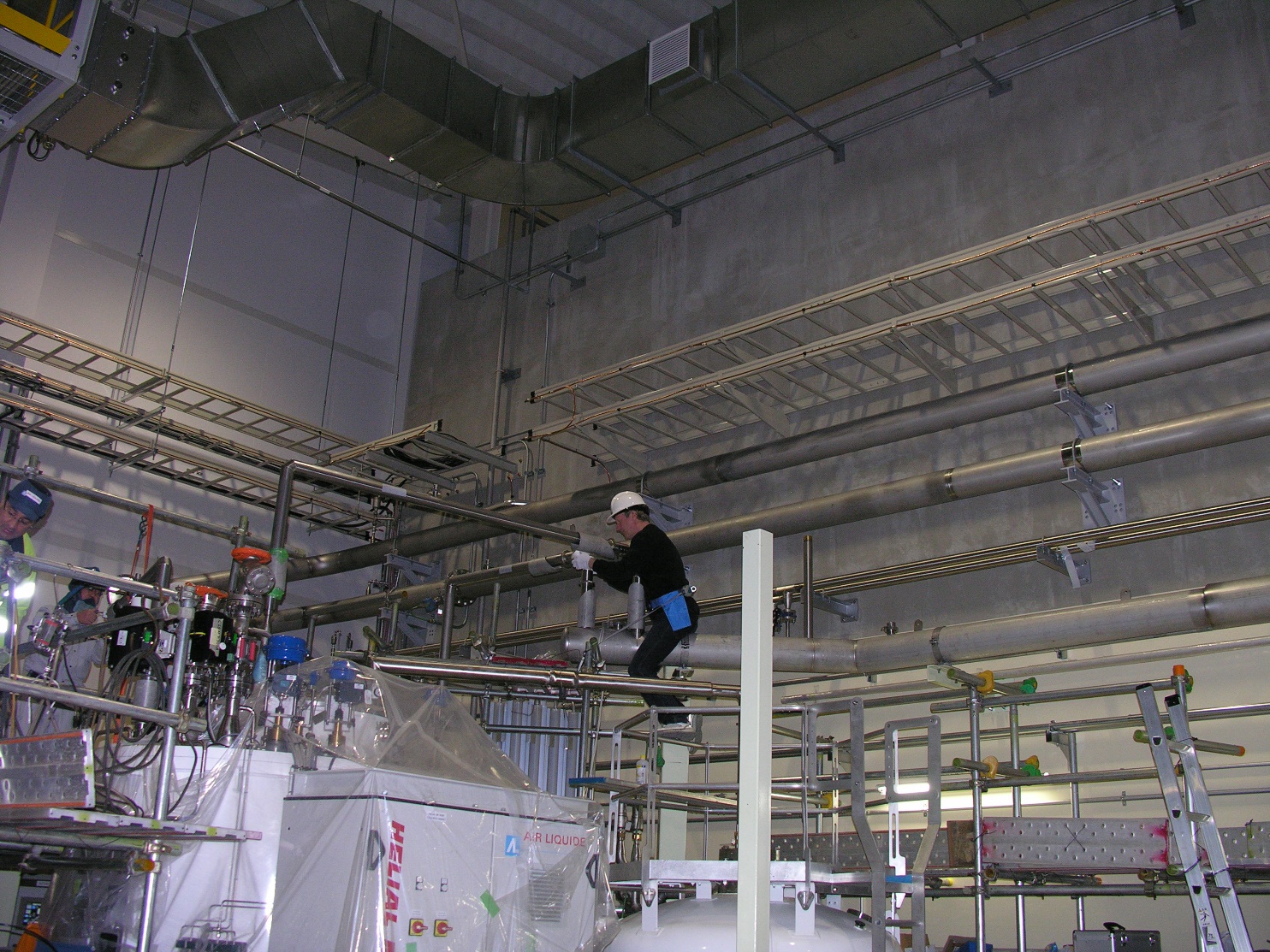 07/06/2017
SLHiPP-7      Ifmif Cryoplant installation and commissioning
5
Installation risk analysis
Utilities unavailable (Power, cooling water, instrument air, LN2, GN2, GHe, vacuum pumps, He leak detector, nitrogen trace detector)
Risk: limited commissioning and testing
Mitigation: anticipation









Major GHe leaks or pollution of the buffer
Risk: large helium loss
Mitigation: separate circuits with separate safety valves, systematic testing with precise protocols
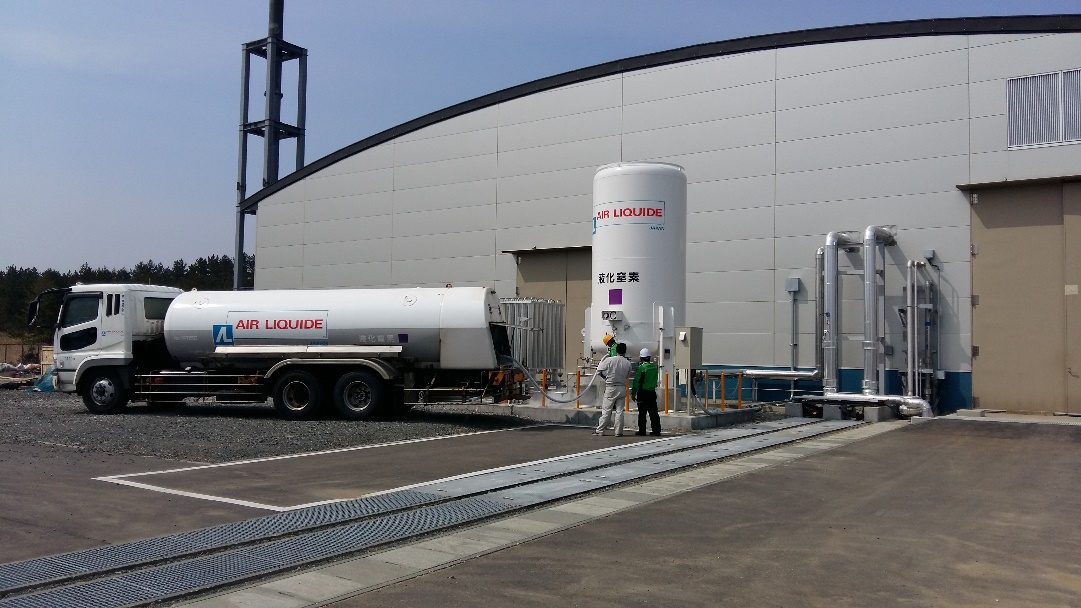 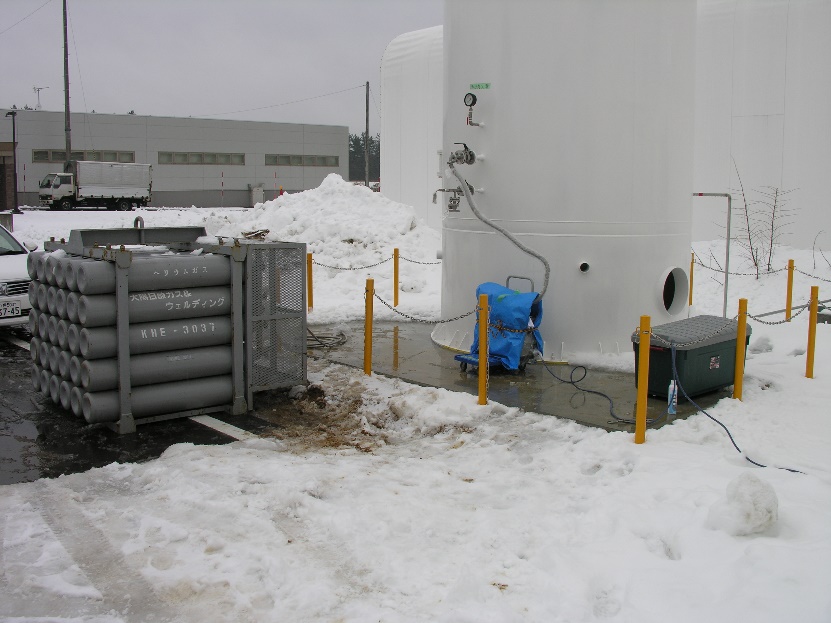 6
07/06/2017
SLHiPP-7      Ifmif Cryoplant installation and commissioning
Installation work and adjustments
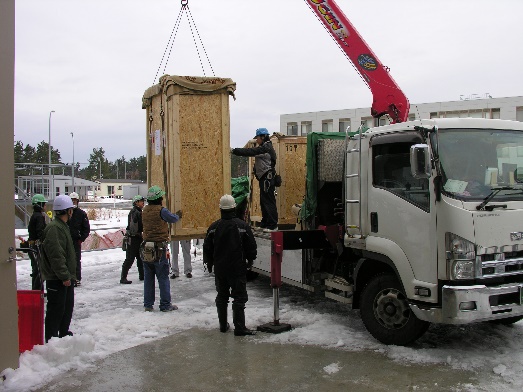 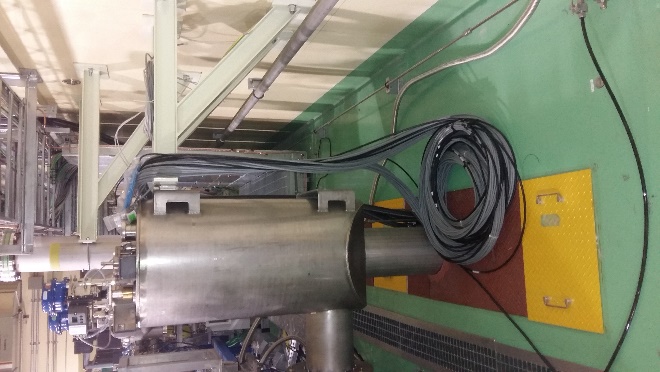 WORK CONTENT

Deliveries
EU equipment
Local piping and cabling material

Positioning and anchoring



Cryogenic lines installation

Interface connections

Room temperature piping work

Cabling work
ADJUSTMENTS


Heavy paperwork


Creation of a matrix of responsibilities to precise ownership, work sharing, toolings, anchor calculation responsibility, supervision… 

X-ray replaced by 
Dye-penetration tests


Modifications reporting on 3DMU

Power safety rules and documentation
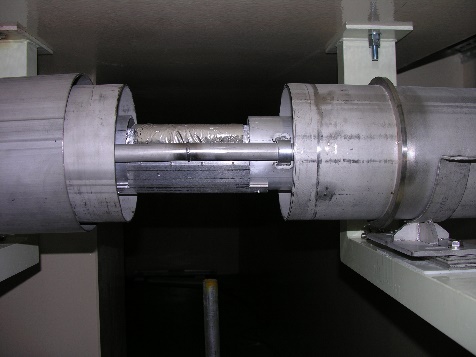 07/06/2017
SLHiPP-7      Ifmif Cryoplant installation and commissioning
7
Installation adjustments
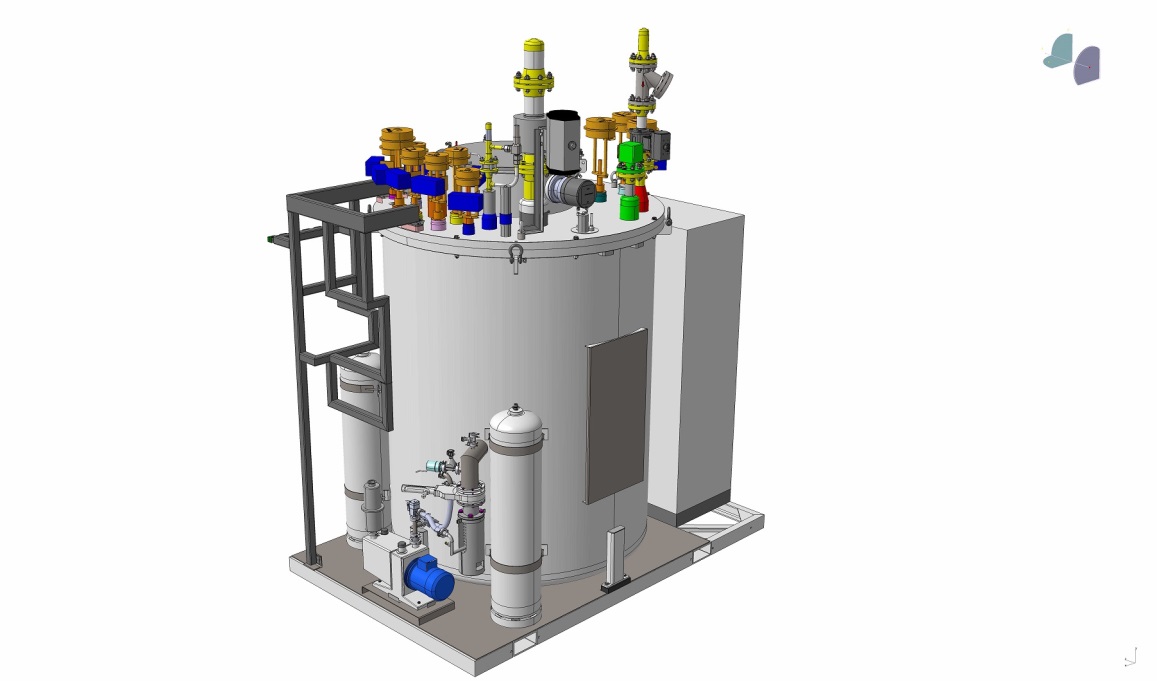 3D Mock-up
Expectations had to be clarified:
Precise tool for accelerator and interfaces, but rough volume reservation for some piping and cabling
Corrections:
Inevitable mistakes and surprises (wall position, lamp, missing cable tray…) that required fast decisions

Schedule and on-site rules
Work steps conducted in parallel, so only the duration of operations were useful
Weather constraints and work priorities

Safety and coactivity
Weekly meetings, daily meetings to follow operations
Schedule for each work area
Safety rules of each activity (welding, confined work…)
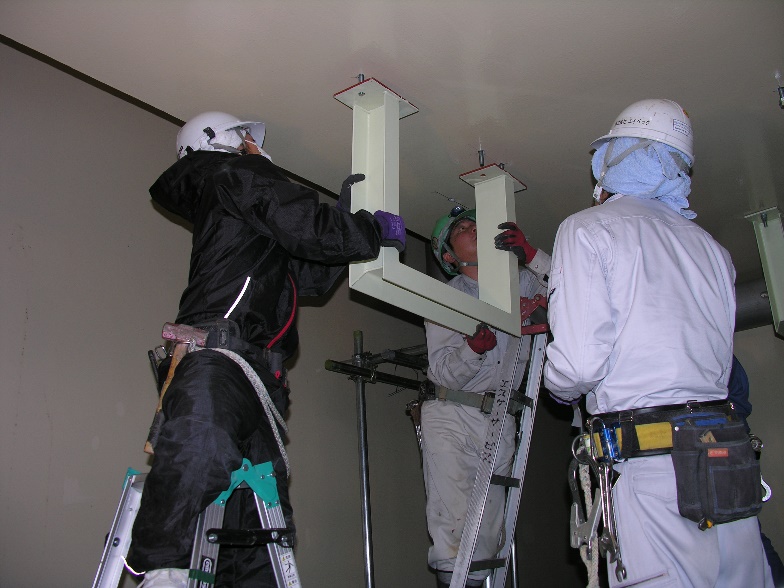 07/06/2017
SLHiPP-7      Ifmif Cryoplant installation and commissioning
8
Ifmif Cryoplant: commissioning and tests
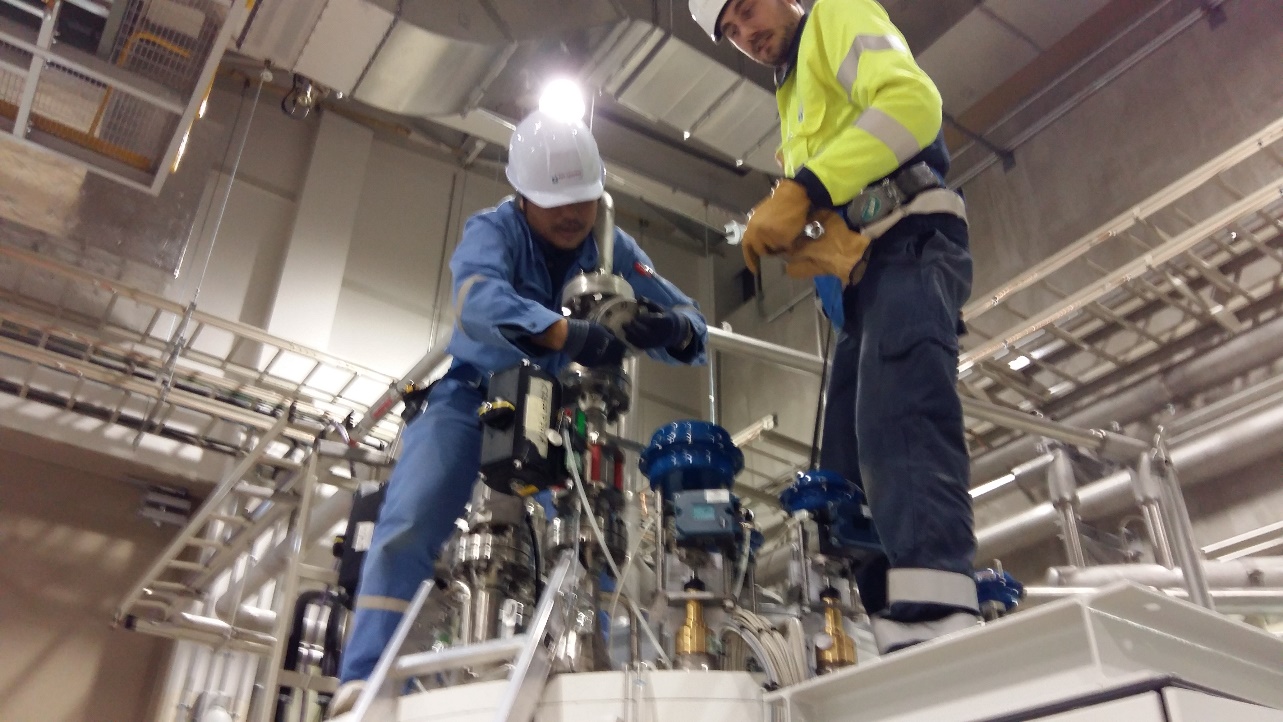 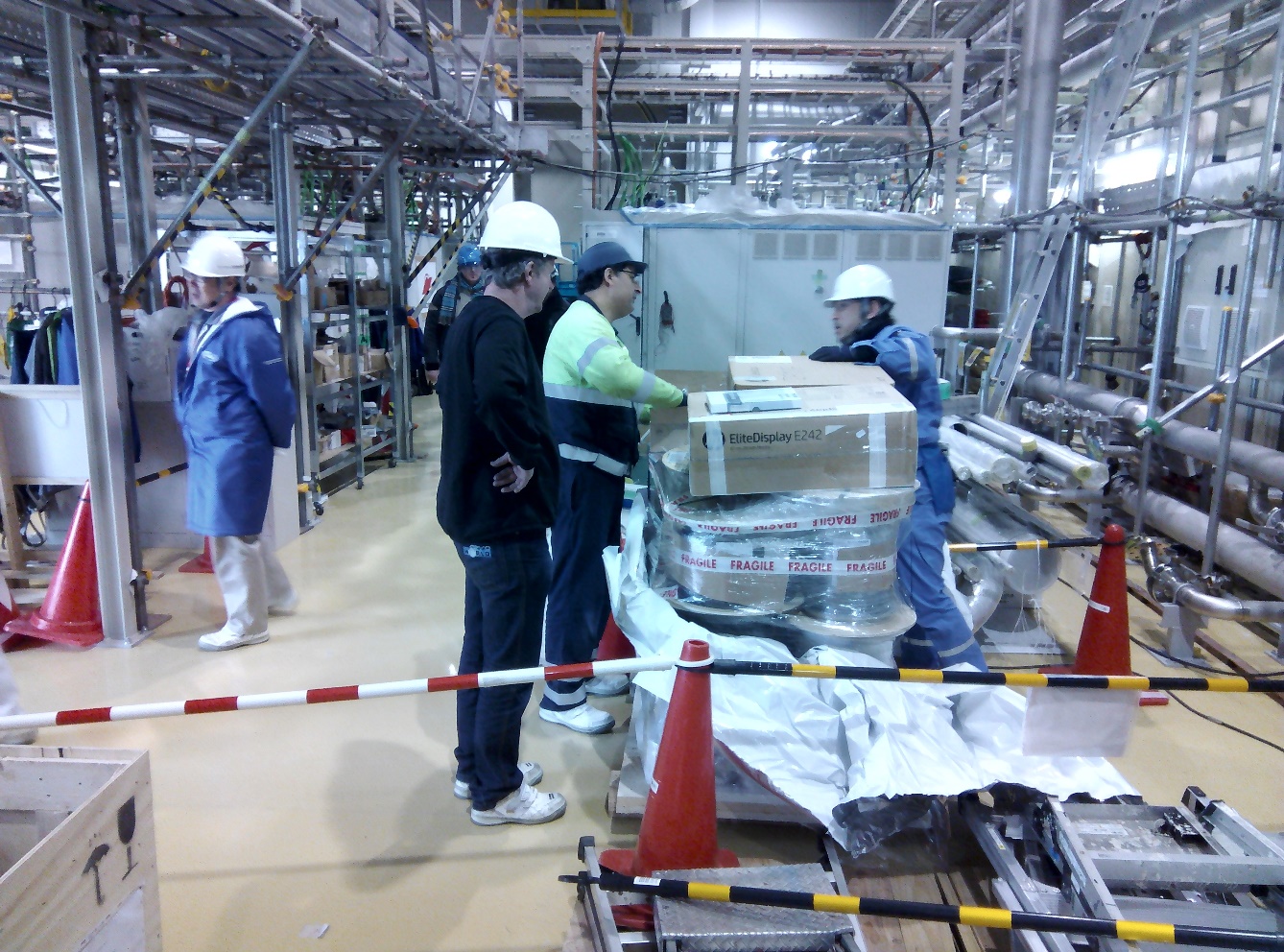 07/06/2017
SLHiPP-7      Ifmif Cryoplant installation and commissioning
9
Commissioning and tests risk analysis
Startup helium contamination 
Risk: damage the Cold Box turbines
Mitigation: careful monitoring of pollution during conditioning and cooling









Cryogenic power needed is heavily increased (beyond margin)
Risk: duration of dynamic tests heavily reduced
Mitigation: increase storage Dewar size
Correction: optimization of cryogenic power use, and eventually increase storage buffer size
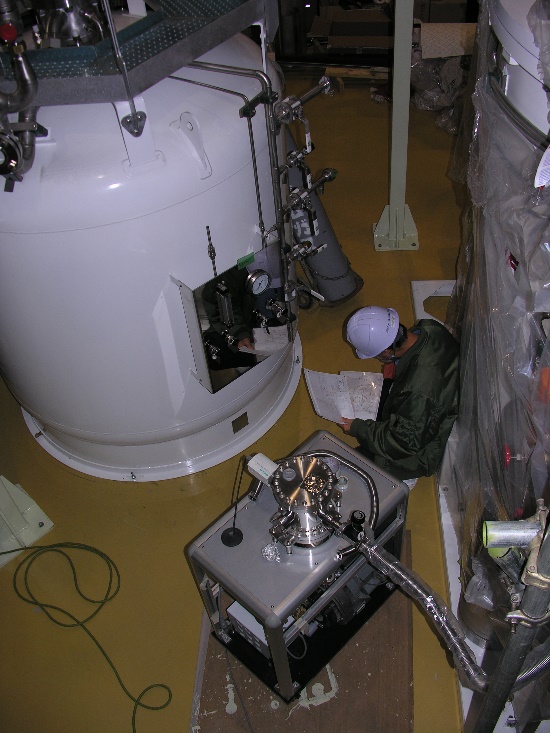 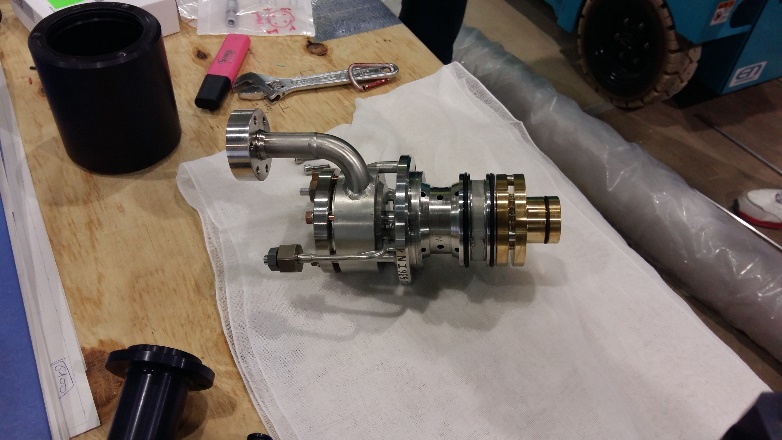 10
07/06/2017
SLHiPP-7      Ifmif Cryoplant installation and commissioning
Commissioning problem solving
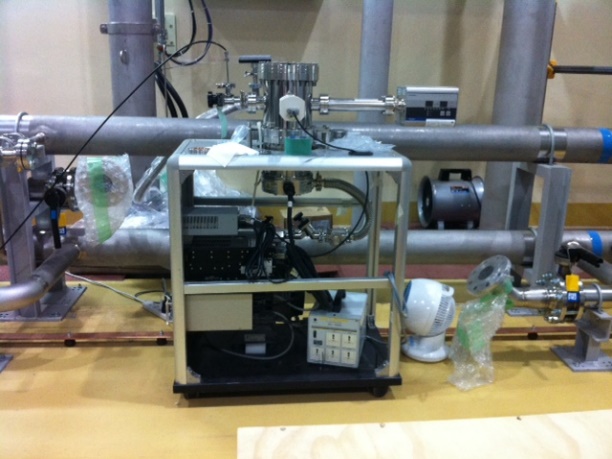 COMMISSIONING CONTENT

Utilities checks
Electrical checks
Connection checks

Conditioning 
(compressor oil, ORS charcoal drying, 
CB adsorbers drying, GHe conditioning)

Programs checks
Safety checks


Compressor commissioning
Turbines installation
PROBLEM SOLVING


Incorrect connections…
Missing parts, leaks, 
labelling, protections…








By compressor 
Manufacturer
24h operation needed
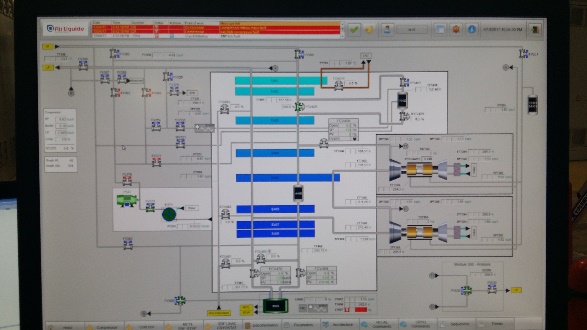 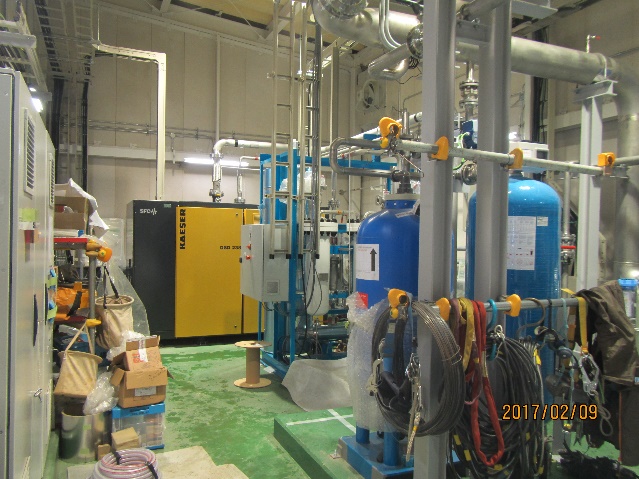 07/06/2017
SLHiPP-7      Ifmif Cryoplant installation and commissioning
11
Cryoplant tests
CRYOPLANT TESTS

Cooling

Performance tests
Cryogenic elements tightness
Dewar losses
Refrigeration 101 W and liquefaction 52 l/h @5K

Acceptance tests

Complete documentation:
Manufacturer book
Operation manual
Maintenance manual

Operators training
Storage of material
ADJUSTMENTS
Work overtime necessary 
Parameter settings time constant ~6h


Leak sensitivity x1000
Performances confirmed after
  post-processing

Passed in terms of cryogenic power!

Meetings and exchanges to clarify 
content and additions



Postponed
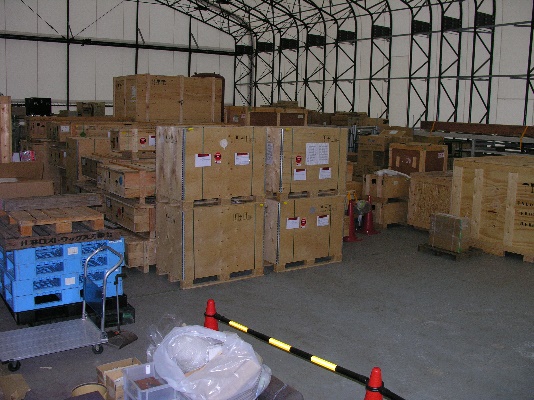 07/06/2017
SLHiPP-7      Ifmif Cryoplant installation and commissioning
12
Conclusions
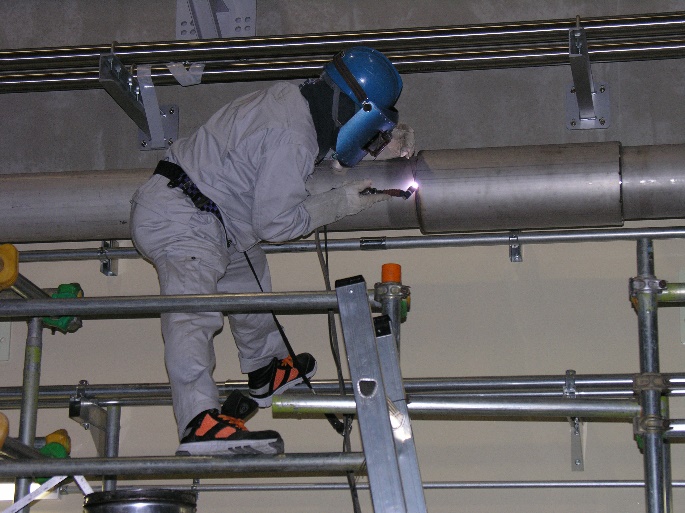 Special Ifmif challenges:
Cultural/communication challenges in Japan
(paperwork, safety rules, working hours…)
Licensing regulation challenges in Japan
Limited local support: best if maintenance 
and operation teams are already operational

General lessons
As much tests as possible in factory
Commissioning consists mainly in problem solving!
Industry is highly experienced 
Although deeply modified, the schedule proves to be efficient
Commissioning engineers have the support of industry experts

The Ifmif cryoplant is waiting for parameters adjustments (cooling parameters fine tuning, cryogenic line phase separator setting…) and for the SRF Linac cryomodule connection.
07/06/2017
SLHiPP-7      Ifmif Cryoplant installation and commissioning
13